Muscles for Moving
I can explain how muscles work.
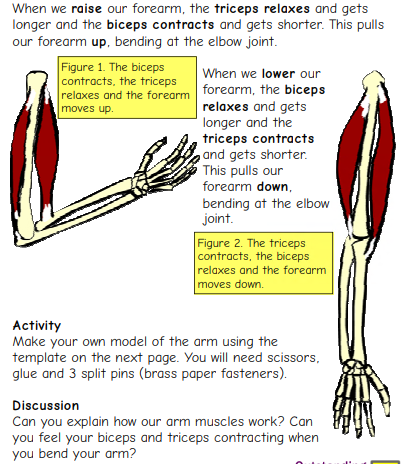 Identifying and using muscles.